Fintech Stage 2
November 2023
First (successful) Transatlantic Telegraph Cable (1866)
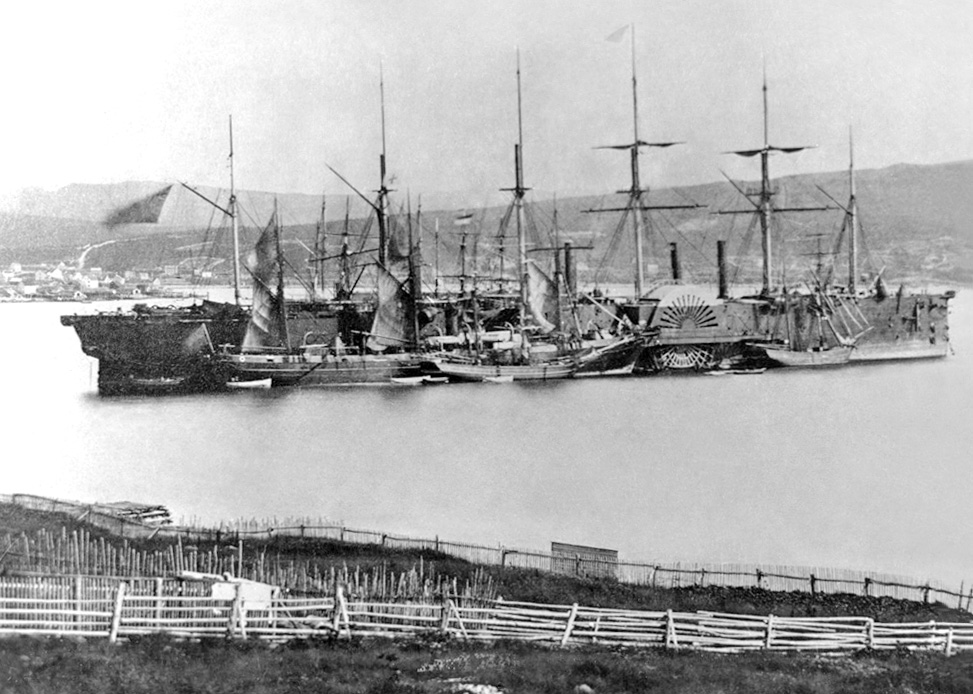 First (successful) Transatlantic Telegraph Cable (1866)
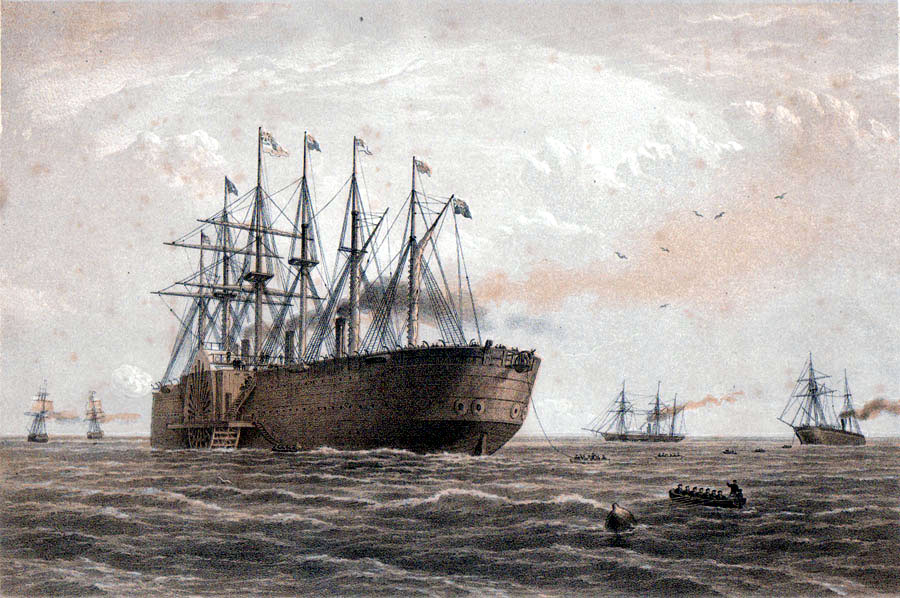 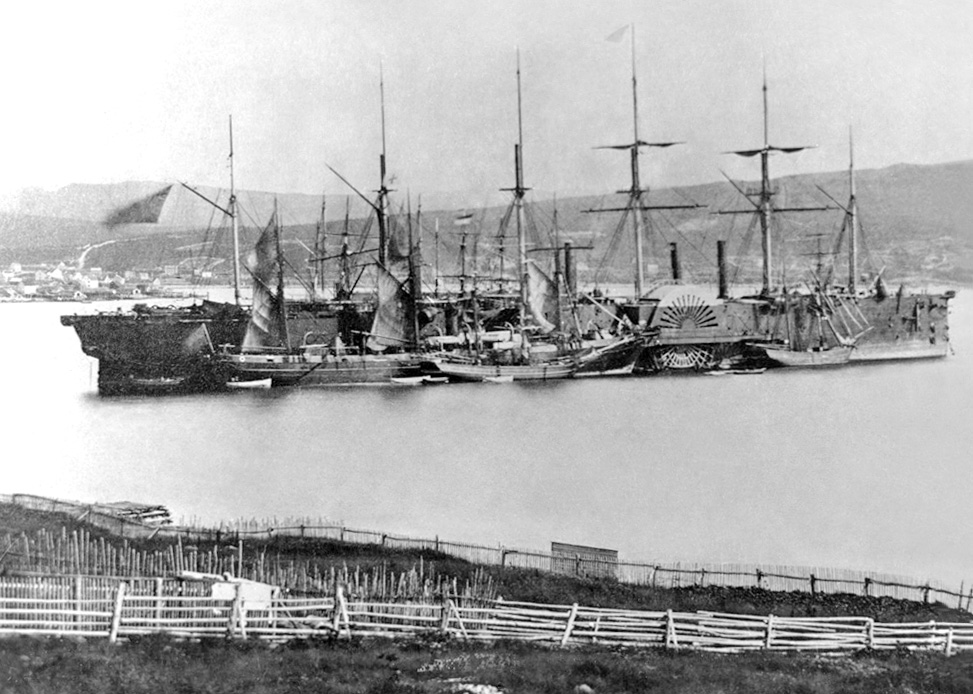 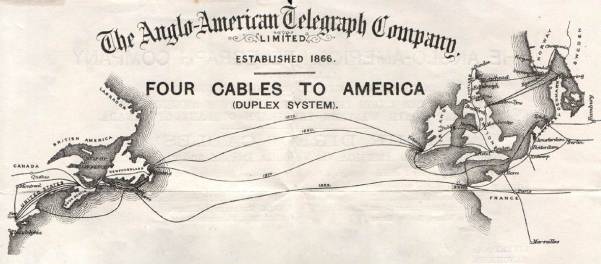 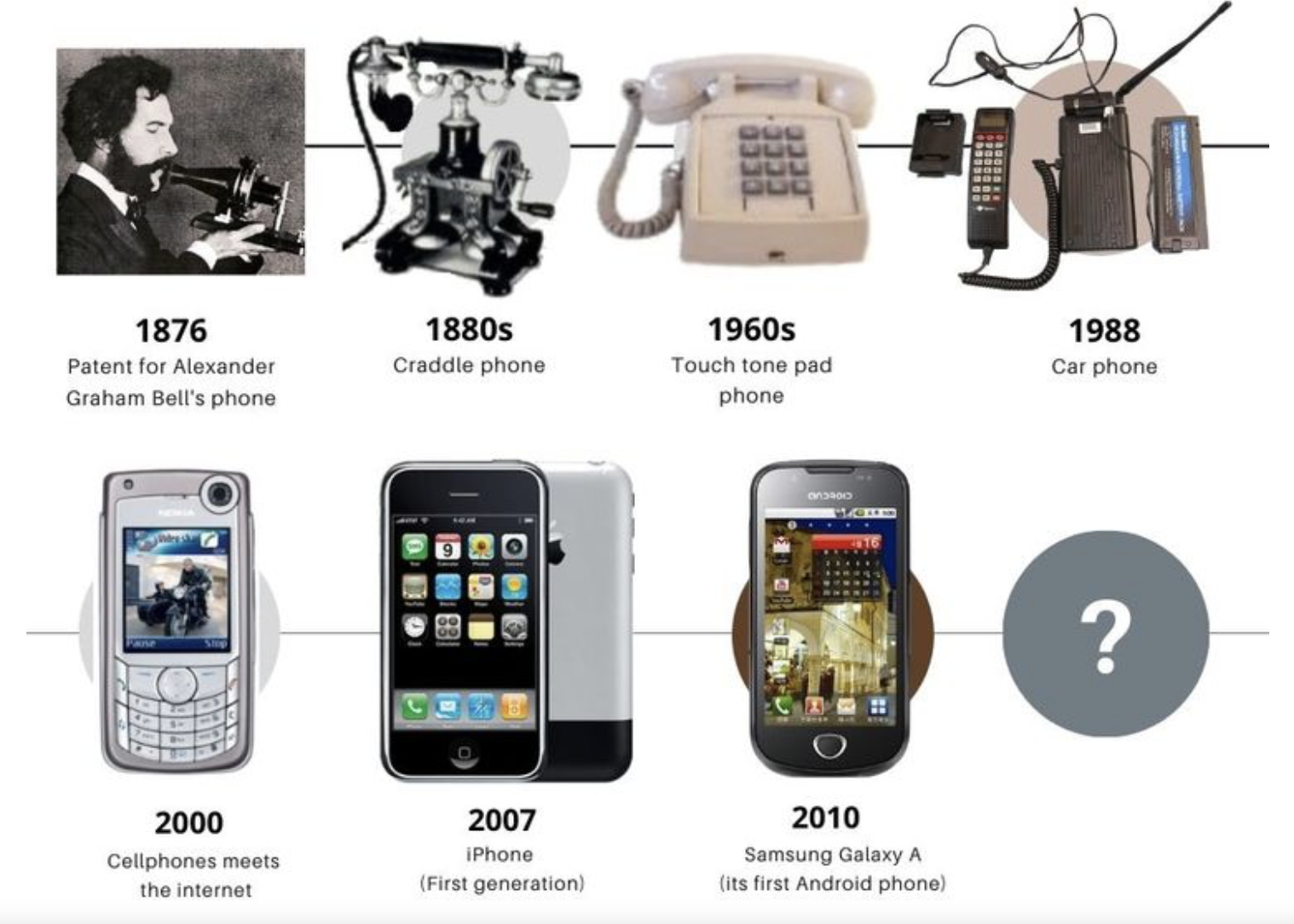 Source:  https://gulfnews.com/world/a-brief-history-of-the-telephone-1.1603713110135
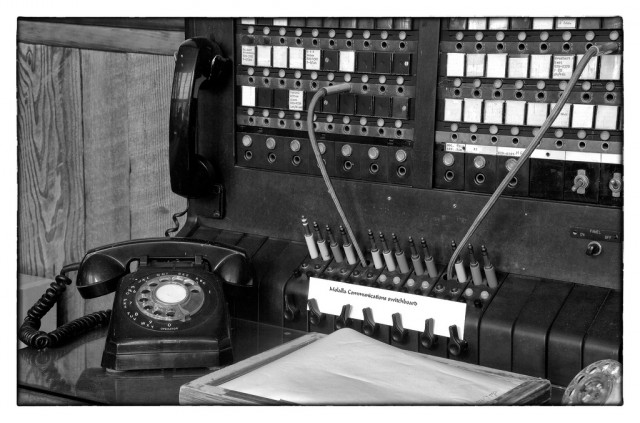 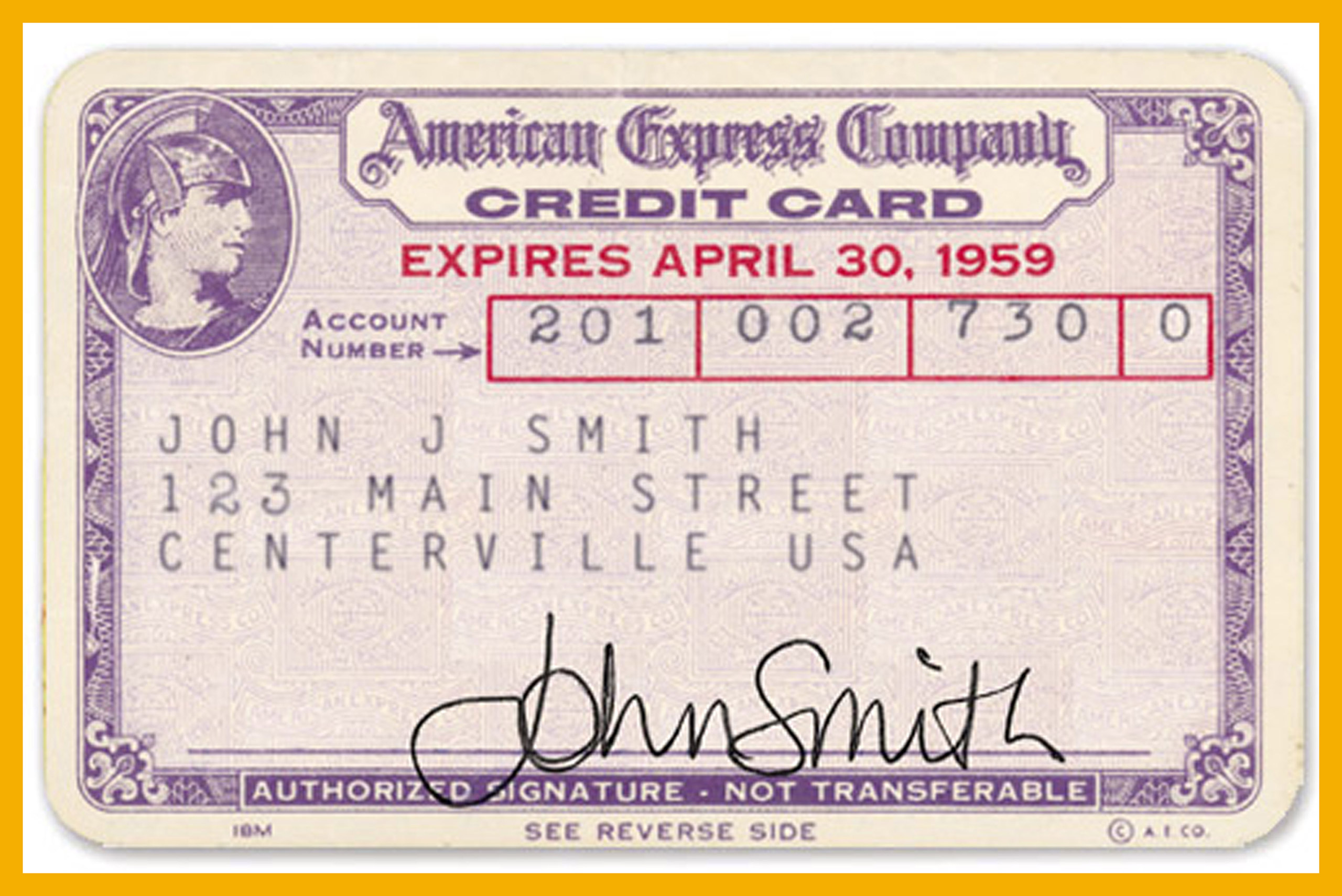 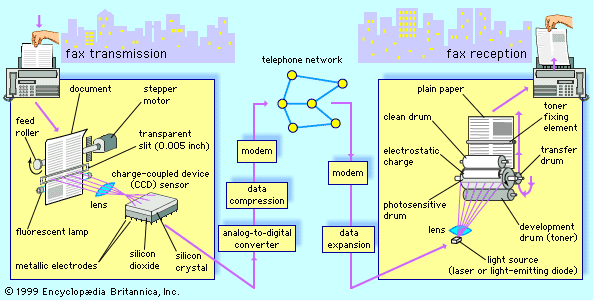 Source:  https://www.britannica.com/technology/fax